CODE: GREEN
Bell ringer
FUNCTIONS
ABSOLUTE VALUE FUNCTIONS
transformations
CODE: YELLOW
Explore A
Using the transformations stated, graph the function f(x).
Then graph g(x)=2 [horizontal line]

If you finish, think about part B. What are the solutions?
TRANSFORMATIONS
CODE: BLUE
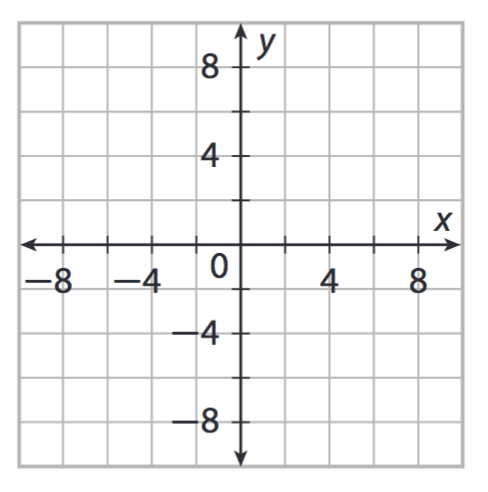 TRANSFORMATIONS
CODE: BLUE
transformations
CODE: YELLOW
TRANSFORMATIONS
CODE: BLUE
transformations
CODE: YELLOW
transformations
CODE: GREEN
Evaluate Practice [pg 81-82]
#1, 5, 7, 9, 13
EXIT TICKET
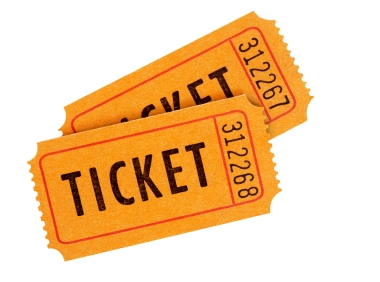 CODE: RED
A student solved an equation using the steps below. Explain the error they made and find the correct solution.
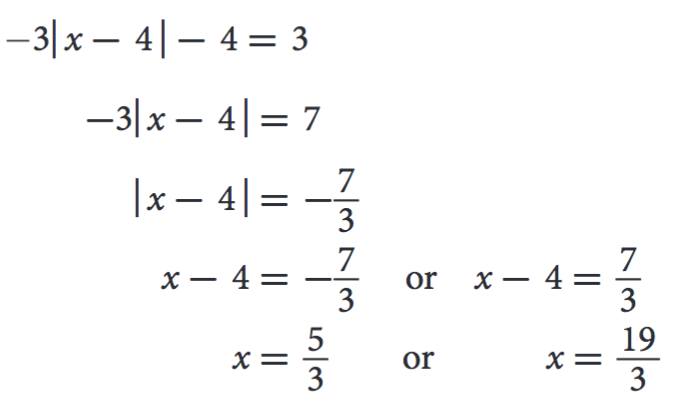